Amendment to Trademark Law in China
Kangxin Partners, P.C.
Trademark  development in China
Major amendment in 2014
New IP Court
TO-DO
1. Trademark development in China
Timeline of Trademark Law in China
China Trademark Law (1982, 1993, 2001)
The 3rd amendment： 2003 ~ 2013
Final decision: August 30, 2013
Date of Effectiveness: May 1, 2014
4
Trademark application in China
2.  Major amendment in 2014
1. Multiclass application
Article 22
An applicant for trademark registration shall fill in the class and the designation of the goods on which the trademark is to be used in accordance with the prescribed classification of goods and file the registration application.
An applicant for trademark registration may apply for registering the same trademark for several classes of goods through one application.
Documents concerning application for trademark registration may be filed in writing or via data message.
8
Benefit  	VS Shortage
Benefit: Easy management for one mark number
Shortage: Divisional application is not available everywhere
Applications for all classes will be suspended until the decision of  opposition in that class is issued.  No divisional application is available in this proceeding. 
Assignment shall be conducted over whole applications in all classes. No divisional application is available in this proceeding.
Cost does not change for either official or attorney fee.

Conclusion:  NOT RECOMMENDED
2. Examination period
10
3. Sound Mark
Article 8 
	Any sign that distinguishes the goods of a natural person, legal person, or other organizations from those of others, including any word, device, letter, number, three-dimensional sign, color combination, sound and combination thereof, may be registered as a trademark.
4. Opposition
Invalidation
5. Invalidation (Instead of Dispute cancellation)
6. Bad faith
The Article 7.1:
	The application for registration and use of a trademark shall be based on the principle of good faith.
Grounds for opposition under Article 33: Article 10, 11, 12, 13.2&3, 15, 16.1, 30, 31, 32 (Except Article 7.1)
Grounds for Invalidation under Article 44&45: Article 10, 11, 12, 13.2&3, 15, 16.1, 30, 31, 32 (Except Article 7.1)

	The Article 7.1 cannot be independently used as an argument.  Then How to use the Article 7.1??
Case of Registration in Bad Faith
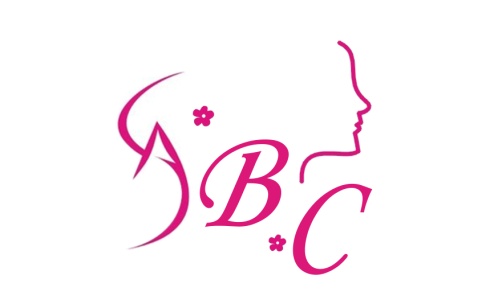 Party A owns a mark in Class 25 
Party A produces the clothes in China and export to the USA

Party B (Chinese company or individual) applies for registration of the same mark in Class 18
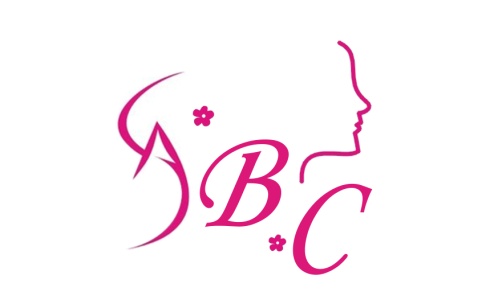 15
StrategyOppositionNon-use cancellationAssignment negotiation
Opposition :
Article 13: Well-known trademarks (little change)
Article 15: Trading relationship（protection range extended）
Article 31.1: Prior right (copyright) (No change)
Article 32.2: The prior use on the same goods and enjoy certain reputation (No change)
Article 10.1.8: Detrimental to socialist morals or customs, or having other harmful influences (No change, but…)
Herein, the Article 7.1 can be used as supplementary argument upon abovementioned articles.
16
7. Agent or Representative
Dispute cancellation 
Article 15+similar goods (metal door, building part VS adhesives, special cleansing agent, etc. )?
TRAB- PEK Intermediate court - PEK High Court
Case of “WEISS”
8. Confusing Similarity in Infringement case
9. Compensation in Infringement case
10. Burden of proof
Article 63
	For the purpose of determining the amount of compensation, where the account books and information regarding the infringement are held by the infringer while the right owner has put to the proof as practical as possible, the People's Court may order the infringer submit such account books and information; in case the infringer refuses to submit the account books and information or submit a false version thereof, the People's Court may determine the amount of compensation with reference to the right owner's claim and proof.
11. Use of well-known trademark
Article 14.5
	Producers and operators shall neither use characters such as "Well-known Trademark" in the goods, on the packaging or vessels nor apply the same for advertising, exhibition or other commercial activities.
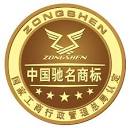 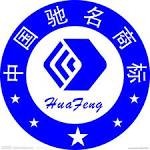 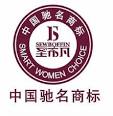 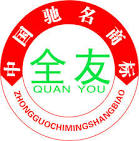 How to getWell-KnownTrademark?
TMO, TRAB
Through Trademark Opposition before TMO
Through Trademark invalidation before TRAB
AIC
Court
12. Renewal
Article 40 
	When it is necessary to continue using the registered trademark upon expiration of period of validity, an application for renewal shall be made within: 
	New Law: 12 months
	Old Law: 6 months
	before the expiration. If such an application cannot be filed within that period, an extension period of six months may be granted. The period of validity for each renewal of registration shall be ten years as of the next day of the previous period of validity. If the formalities for renewal have not been handled upon expiration of period of validity, the registered trademarks will be deregistered. The Trademark Office shall announce the registered trademarks for renewal.
13. Recordal of Licence
Article 43 
	When granting others to use the registered trademarks, the licensor shall file the licence of the trademarks with the Trademark Office for records, which shall announce the same. Without putting the licensing of the trademark on records, the trademark shall not be used to defend the bona fide third party.
Recordal of Assignment
14. Argument of prior use of the mark
Article 59.3	
	Where an identical or similar trademark with certain influence has been used, prior to the use by the trademark registrant, with respect to the same goods or similar goods by others before the trademark registrant's application for trademark registration, the exclusive right owner may not prohibit the user of the aforesaid trademark from continuous use of such trademark within the original scope but may request its user for addition of proper logos for distinction purpose.
Use of the mark by Party A
	Earlier than
	Use and application for the mark by Party B
Party A can counter-argue for the prior use of the mark before the court if Party B sue them
Party B can request A to add logo or other distinctive part to the mark
If Party A use the mark in bad faith;
If Party B register the mark in bad faith;
Trademark Infringement Ligation
Similar Marks? Prior use?
Guangzhou Intermediate court – Guangdong High Court
Case of “2080’S”
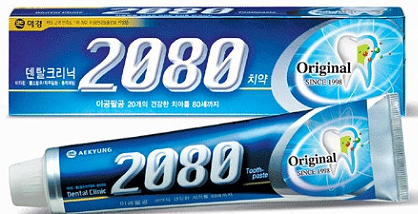 15.Trademark Agents
Article 19: 
Good faith; 
Confidentiality; 
Obligation to inform; 
Refuse commission (Art 15, 32) 
Not applying mark except its own service mark
Art 68
AIC can issue warning, impose fine: 
RMB10,000~100,000 (organization)
RMB 5,000~50,000 (individual)
Forge document, signature, stamp
Unfair competition
Art 19.3 & 4

AIC credit record
TMO and TRAB stop accepting its cases
Civil liability
3. New ip court
Beijing IP Court
Shanghai IP Court
Guangzhou IP Court
4. TO - DO
To-Do
Strategy of trademark portfolio management and protection under new law
Update the deadline for all pending cases
Set-up/Improvement of Evidential base
Review the success rate of all pending opposition (evaluate the risk of infringement)
The change of examination criteria for new trademark application
37
Thanks!
David Song
Kangxin Partners, P.C.
Email: david.song@kangxin.com
Tel: +86 10 56571377
KANGXIN  PARTNERS, P.C.Beijing · Changsha · Wenzhou · Shenyang · Suzhou · Xi’an · USA · Germany · JapanFloor 16, Tower A, InDo Building, A48 Zhichun Road , Haidian District, Beijing 100098, P. R. ChinaT: (8610)56571588    F: (8610)56571599　E: iplaw@kangxin.com